Unit 10
You’re supposed to shake hands.
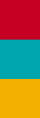 第1课时
WWW.PPT818.COM
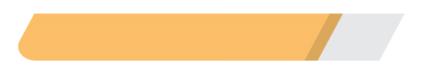 A 教材要点回归
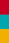 Ⅰ. 根据句意及汉语提示完成句子
1. Different countries have different ___________(习俗).  We should learn something about them. 
2. She was ___________(问候) her friends at the door. 
3. Before going to bed, the parents often ________(亲吻) their son and say “Good night” to him. 
4. People in Korea are expected to________ (鞠躬) when they meet for the first time. 
5. You are ___________ (应该) to learn about some school rules of the new school.
customs
greeting
kiss
bow
supposed
Ⅱ. 用所给单词的适当形式填空
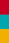 1. Social ____________ (custom) are different from country to country.  
2. People in this area usually have a good drink when they meet for the  ________(one) time. 
3. It's  ____________(polite) of you to call your uncle's name directly. 
4. To my  ____________(surprised), they helped me find my lost bike. 
5. I'll invite some of my friends  ____________(come) to my birthday party.
customs
first
impolite
surprise
to come
6. ____________(final), we got to the top of the mountain. 
7. Would you mind ____________ (have) dinner with us, Alice?
8. The  ____________(Japan) boy is so shy that he has few friends here.
Finally
having
Japanese
Ⅲ. 根据汉语意思完成句子
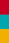 1. 玛丽亚应该7点钟到，但她是8点钟到的。
Maria________ ___________ ________ ________ at 7：00, but she arrived at 8：00.  
2. 我总是犯语法错误。
I always ________ ___________ in grammar. 
3. 我们将在周五晚上为我们的新物理老师举行一场欢迎会。
We'll have a  ___________  ___________ for our new physics teacher on Friday evening.
was          supposed            to            arrive
make          mistakes
welcome              party
4. 那个小孩伸出双手，开心地接过他的生日礼物。
The kid ________ ________ his hands and got his birthday gift happily. 
5. 那就是日本人应该相互问候的方式。
That's________ people in Japan________ _____________ ________ greet each other.
held            out
how                                           are            expected               to
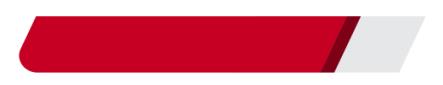 B 知识综合运用
Ⅳ.   单项填空
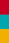 (　　)1. We all expect ________ Beijing again.  The wonders there are so interesting. 
A. visiting  		B. visit		C. to visit  	D. visited
C
【解析】考查非谓语动词。expect to do sth意为“期望做某事”，故选C。
(　　)2. —Who can help me  ________ when the first train to Shanghai will start tomorrow morning?
—I can. 
A. look for  		B. take out		
C. find out  		D. think up
C
(　　)3. —Which book of the two do you want?
—________.  Then I can give one of them to my sister. 
A. Both  		B. Neither		
C. Either  		D. All
A
【解析】 考查不定代词。根据句意“我可以把其中的一本给我妹妹”以及问句中的“两本”可知是两本都想要，因此用both，故选A。
(　　)4. —Do you mind my turning on TV?
—________.  My baby sister is sleeping. 
A. Of course not  		B. Never mind		
C. No problem  		D. Better not
D
(　　)5. (2017•临沂)In many eastern European countries, you are supposed to ________ your gloves before shaking hands.  
take off  		B. shout off		
C. cut off  		D. put off
A
【解析】考查动词短语辨析。句意：在许多东欧国家，你握手前应该取下手套。take off 意为“脱下，取下”，符合题意。故选A。
Ⅴ.   完形填空
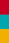 Different people have different ideas about time.  People in the USA think that it is __1__ to know the time.  In cities in America, there are __2__ in stations, factories and other buildings.  Radio announcers(播音员) give you the correct time during the day.  Most Americans also have watches with them __3__ they go.  They want to do certain things __4__ certain times.  They don't like to be late.  They think everyone is supposed to do __5__ on time.
But time is not __6__ important to everybody in the world.  When you visit a country in South Ame­rica, you will __7__ that people there don't like to rush.  If you had an appointment with somebody, he could probably be late __8__ he may not want to arrive on time. 
       In South America, even the radio programs may not begin on time.  The men on the radio may not think it is important to tell the exact __9__.  People in South America think that clocks or watches are just machines.  They think that you will __10__ a clock or a watch control(控制) your life if you do everything on time.
(　　)1. A. helpful  	B. useless		C. important  	D. easier
(　　)2. A. clocks  	B. cars  		C. books  		D. watches
(　　)3. A. whenever  B. however		C. whatever  		D. wherever
(　　)4. A. at  	B. on  			C. for  			D. in
(　　)5. A. nothing  	B. everything		C. something else  	D. some things
C
A
D
A
B
(　　)6. A. such  		B. as  		C. so  			D. only
(　　)7. A. understand  	B. find		C. forget  		D. remember
(　　)8. A. while  		B. but		C. though  		D. because
(　　)9. A. time  		B. place	C. weather  		D. news
(　　)10. A. put      		B. want  	C. let  			D. expect
C
B
D
A
C
Ⅵ.   (2017•攀枝花)阅读理解
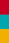 On December 24, kids around the world waited for Santa Claus(圣诞老人).  They thought that the fat, white­bearded man would bring them gifts.  But do you know that some people would rather keep Santa out of the door?
Last month, 10 doctoral(博士的) students from Tsinghua, Peking and Renmin Universities said Santa Claus wasn't welcome in China. 
“Foreign holidays like Christmas are now very popular in China, while fewer and fewer people celebrate traditional Chinese festivals like the Dragon Boat Festival，” said the students in a public letter. 
They asked people to stop sending Christmas cards and giving gifts to their children.  Instead, they said, Chinese should spend more time on traditional festivals.
They have lots of support.  In Hunan, several people went out on the street on Christmas Day.  They made poems and wrote Chinese calligraphy(书法). 
“Rather than spending money on Christmas, we should care more about our own culture，” said one of them. 
But others have different ideas.  “Celebrations of foreign holidays help us know more about foreign cultures.  It is good for us to make friends，” said Liu Yang, a 14­year­old boy from Shanghai. 
Sun Long, 13, from Beijing, sees the celebration as a way to make people happier and closer.  “My school held a big party on Christmas Day.  We played games and shared gifts with each other.  I think we have got closer，” he said.
【主旨大意】 这是一篇报道说明文。上个月10 位来自清华、北大、人大的博士生提出了“圣诞老人在中国不受欢迎”的观点。学生们在公开信中提出“国人对外国节日的热情过度高涨，而对传统节日热爱的人却越来越少了”。有些人很支持这种观点，但也有人持不同的看法。
(　　)1. Why did some people not like Santa Claus? Because  ________. 
A. he was fat and white­bearded		
B. he was kind		
C. he stopped some Chinese from caring more about their own cultures
D. he had lots of presents but usually stayed out of the door
C
【解析】 推理判断题。根据第三段中“Foreign holidays like Christmas are now very popular in China, while fewer and fewer people celebrate traditional Chinese festivals like the Dragon Boat Festival…”可知，外国节日在中国非常流行，而对中国传统节日关注的国人却越来越少。由此推知，人们不喜欢圣诞节是因为圣诞老人妨碍国人对中国传统节日的关注。故选C。
(　　)2. Which of the following is true?
A. Some college students wanted Chinese people to pay more attention to traditional Chinese festivals. 
B. All students are interested in foreign holidays. 		
C. More students want to stop spending more time on Chinese culture. 
D. Fewer people like the Dragon Boat Festival.
A
【解析】 细节理解题。根据第四段中的“Instead, they said, Chinese should spend more time on traditional festivals. ”可知，大学生提出那些观点，目的是想让人们更加关注传统节日。故选A。
(　　)3. What did people do in China after the 10 students' letter came out?
A. They stopped sending Christmas cards and giving gifts to their children. 
B. They made poems and wrote Chinese calligraphy. 		
C. Few of them cared more about their own culture. 
D. Many of them supported the students' idea.
D
【解析】 细节理解题。根据第五段中的“They have lots of support. ”可知，这10名写信提倡关注中国传统节日的学生得到了许多人的支持。故选D。
(　　)4. What did a student called Sun Long think of foreign holidays?
A. It was good to make friends. 
B. It was helpful to know more about foreign cultures. 		
C. It was a happy time to relax and get closer. 
D. It was a good time to get gifts.
C
【解析】 细节理解题。根据最后一段中孙龙的话“We played games and shared gifts with each other.  I think we have got closer. ”可知，孙龙认为圣诞节即外国节日是快乐、放松的好时候，还可以增进关系。故选C。
(　　)5. The best title for this passage is  ________. 
A. Santa Claus			
B. A Public Letter		
C. Foreign Holidays
D. Celebration of Christmas
B
【解析】 标题归纳题。阅读文章可知，清华、北大、人大的10名博士生写了一封公开信提议中国人应该多关注中国传统节日，而不是去关注外国节日。围绕此封公开信，有人表示支持，有人表示反对。因此用“A Public Letter”作为本文的标题是非常合适的。故选B。